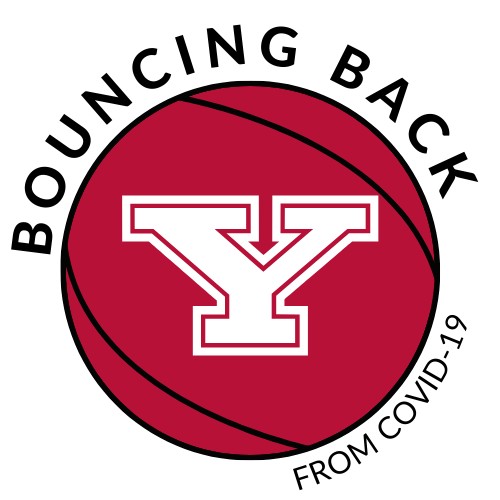 Make The Most of  Your Advising  Appointment!
Bouncing Back
Why Advising Matters
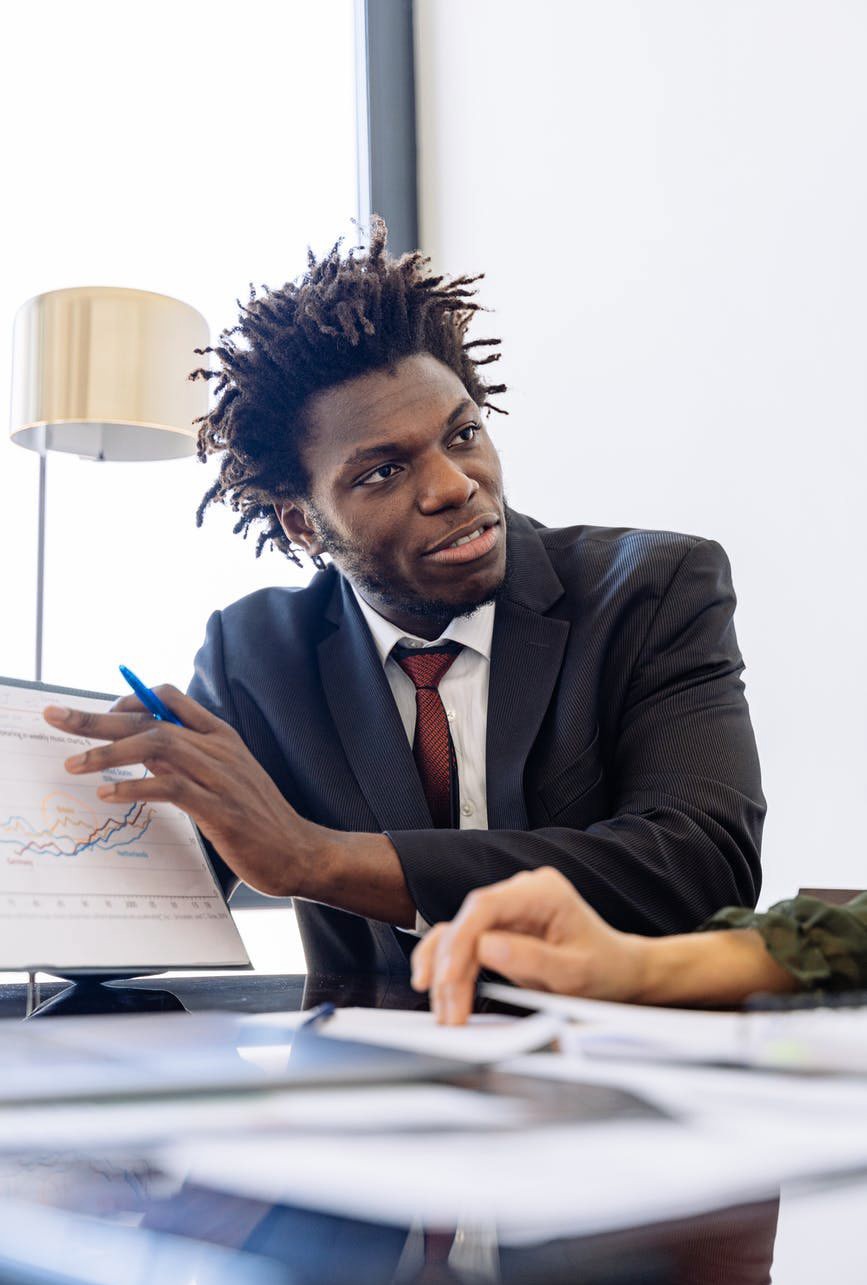 Stay on track
Be sure the classes you’re  taking are the classes you  need
Reduce worry
Know you have someone in  your corner
Graduate on time
Keep an eye on the prize,  know when you expect to  graduate
Preparation
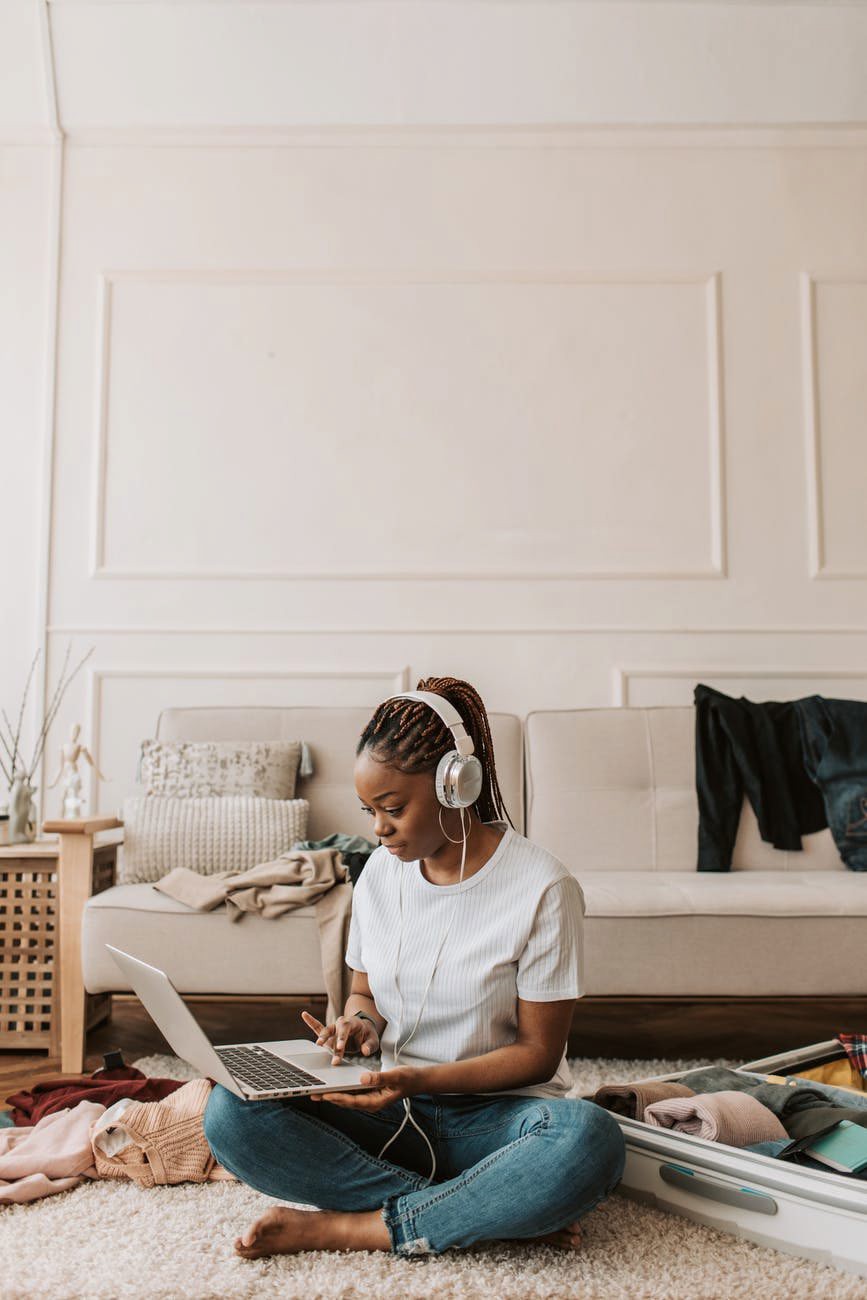 Understand the advisor’s role
Keep track of your important  paperwork and upcoming dates
Reach out and schedule
Let your advisor know why  you’re visiting
Understand what you have and  what you need
If available, bring a copy of  what classes you’ve already  completed
In the Session
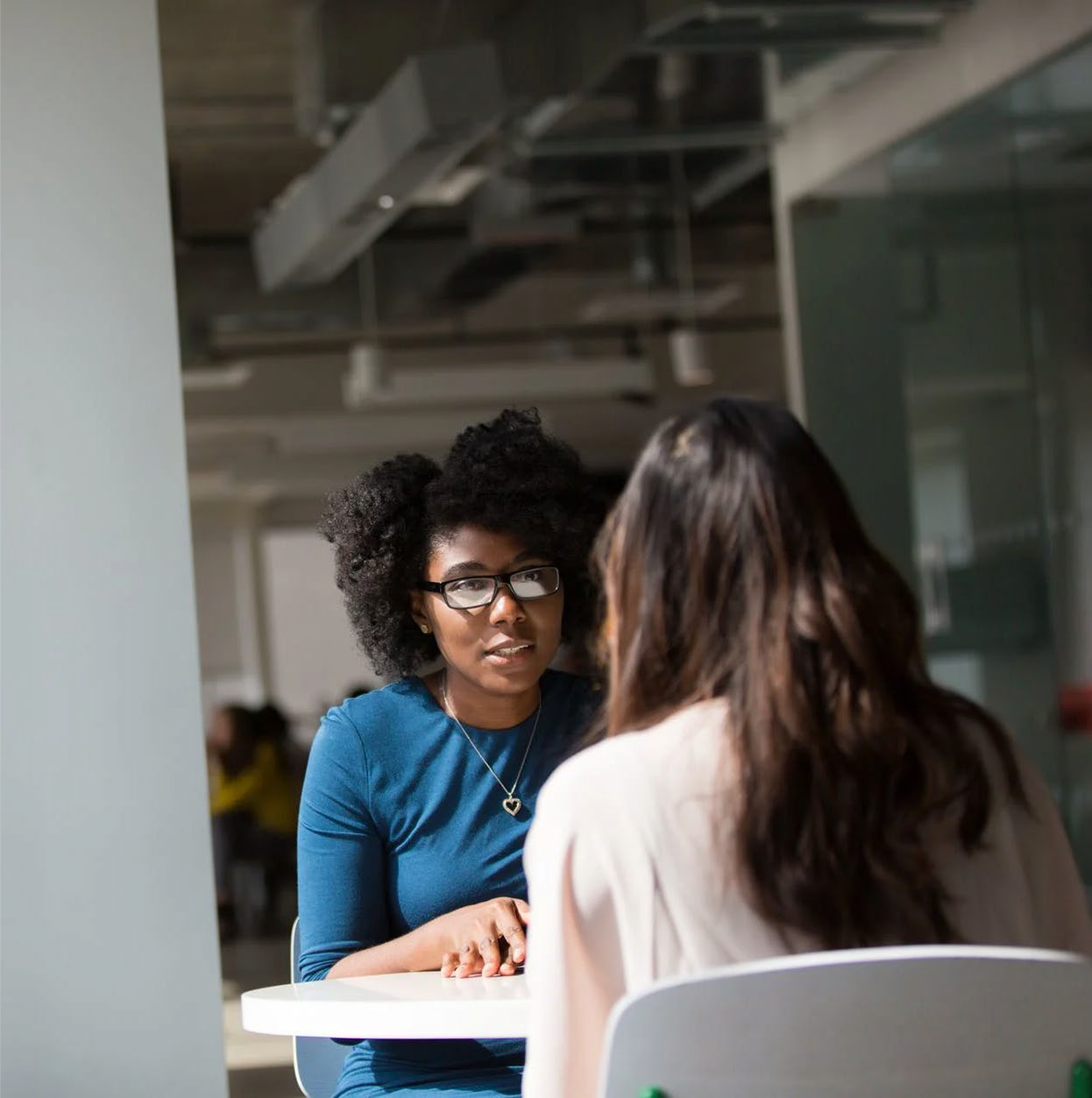 Be honest
Consider your  obligations outside of  school
Give input
Express any concerns  about classes or  professors
Discuss various options  that might work for you
After
Take action
Engage with classes
	Listen to what  classmates say for  future classes
Stay connected
Make appointments  as needed
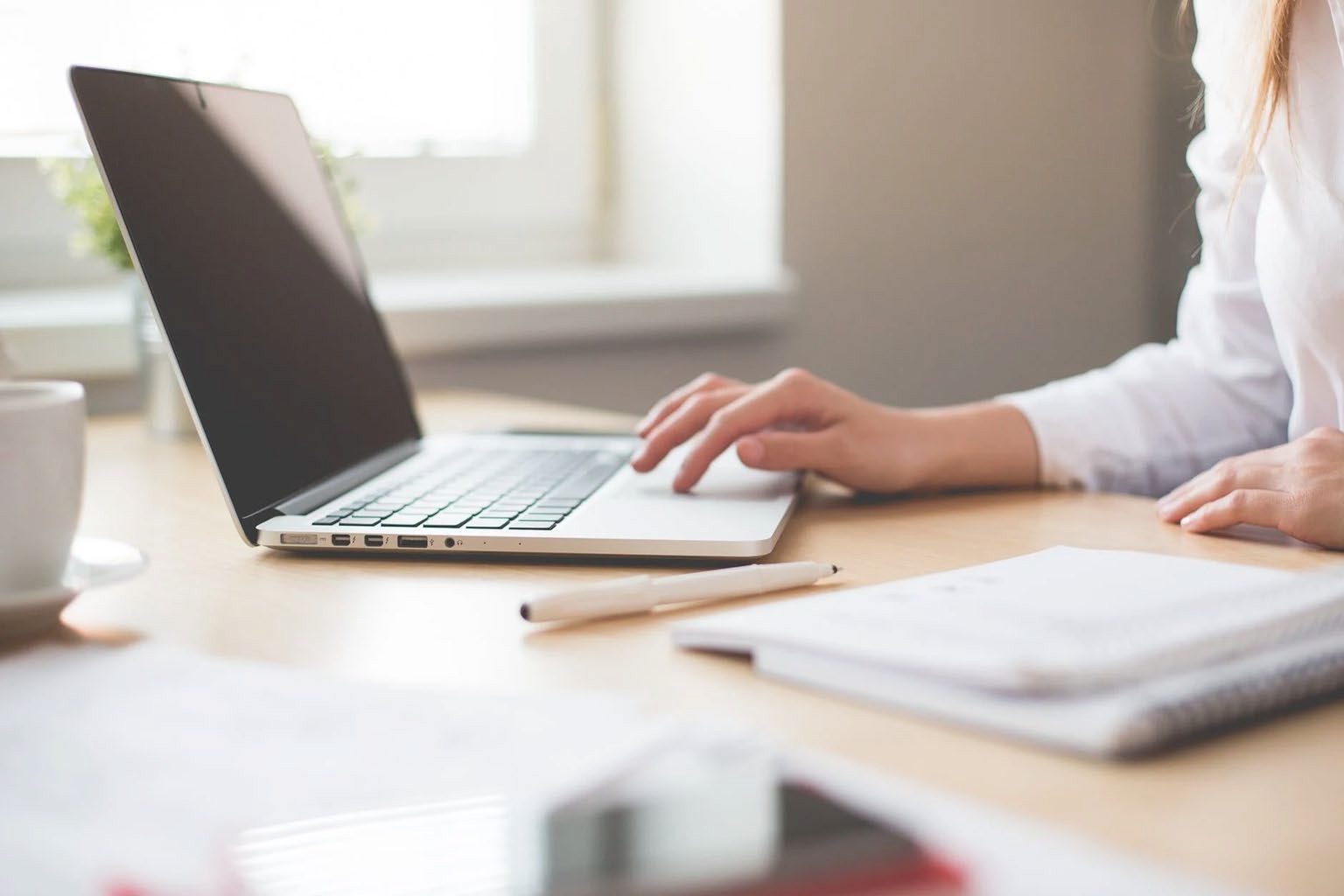 Questions To Keep in Mind
What do I want from  my degree?
Where do I want to be  after I graduate?
What is the most  efficient way to get  there?
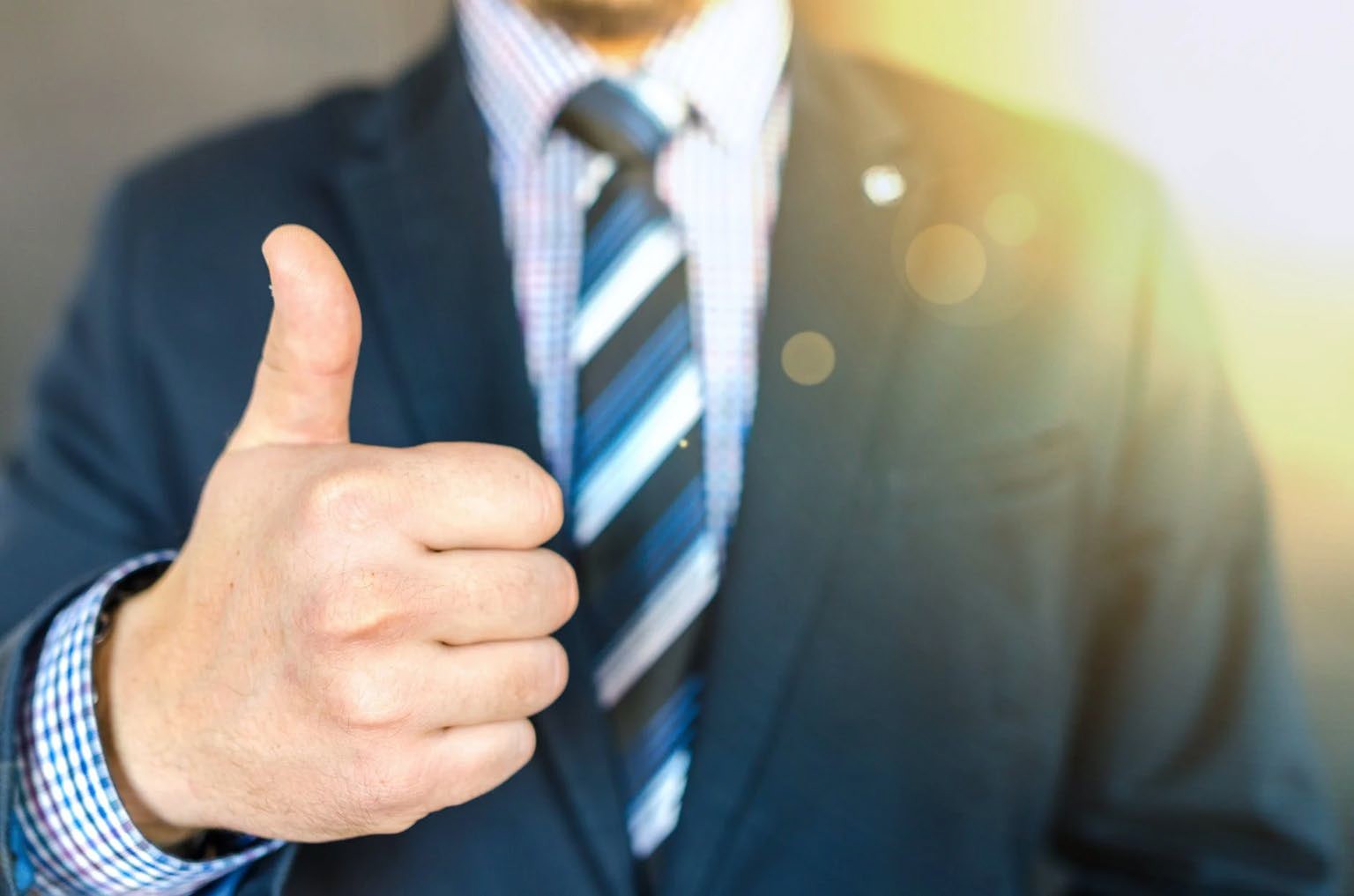 Reference
https://advising.missouri.edu/about/tips/
https://www.usatoday.com/story/college/2015/04/10/10	-ways-to- make-the-most- of-  academic- advising- appointments/37401707/